Муниципальное автономное дошкольное образовательное учреждение
«Детский сад комбинированного вида №30 «Ёлочка»
Консультации для родителей.
«КАК РАССКАЗАТЬ
 РЕБЕНКУ О ВОЙНЕ?»
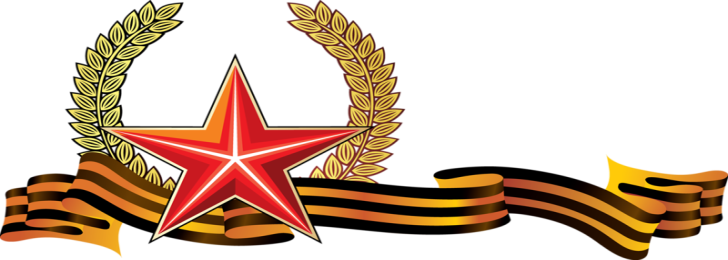 .
Мамы и папы, рассказываете ли вы вашим детям о смысле праздника День Победы? 
ЭТОТ ДЕНЬ ПОБЕДЫ… 
	Только зная, свои корни – историю страны, народа, семьи малыш вырастет всесторонне развитым человеком, которому не чужд патриотизм. 
 	 Воспитание любви к своей Родине, гуманности, умения сопереживать чужому горю – долгая и кропотливая работа, а не однодневная акция. 
	В детском саду, школе воспитатели и педагоги приложат все усилия, чтобы помочь вашему ребенку стать настоящим Человеком. Но основной фундамент личностных качеств, определяющих отношение крохи к миру и самому себе, закладывается в семье. Главная роль в воспитании детей, по-прежнему, принадлежит родителям. 
	Приближается праздник, значимость которого остается неизменной, как бы не менялись оценка и факты истории. Победа в Великой Отечественной войне – наша слава и гордость. День Победы достоин того, чтобы принять в нем вместе с малышом самое активное участие. Великая Отечественная война – один из самых главных этапов в истории нашего народа. Родители, которые заботятся о гармоничном развитии ребенка, должны в должной степени рассказать ему о подвиге дедов и прадедов. Однако сделать это представляется весьма проблематичным: как познакомить малыша с давними событиями, если он не понимает пока значения понятий «вчера», «сегодня», «завтра»? Повествование о ВОВ стоит начать с истории семьи.
СВЯЗУЮЩАЯ С ПРОШЛЫМ НИТЬ… 

	Всем детям интересно узнать, что было, когда их самих еще не было. В каждой семье, наверняка, есть старый-старый альбом с фотографиями. Полуистлевшая бумага хранит изображения лиц тех людей, 2 которые дали жизнь вашим родителям, а значит, дали жизнь и вам. Наверняка, так же, как теперь вы, ваша мама показывала вам эти снимки, раскрывая секреты ветвей генеалогического древа. Пришла пора рассказать малышу о прадедах – героях прошлого. Начните разговор, рассматривая снимки. Пусть дедушка, которого ребенок никогда не видел, станет для него родным человеком. Расскажите о нем подробнее. Попытайтесь определить: на кого больше похожа мама – на бабушку или дедушку? Найдите фронтовые фотографии деда. Обратите внимание малыша на то, каким статным, храбрым, мужественным выглядит он на снимке. 
	Начните рассказ: «Очень давно на нашу землю пришли злые люди – враги, фашисты. Но дедушка и тысячи таких же смелых, как он, мужчин, дали им отпор – отправились на фронт защищать Родину. Дедушка был танкистом. Вот здесь он стоит рядом с танком. Сражаться ему пришлось очень долго. Несколько раз дедушка был ранен. Но потом поправлялся и вновь возвращался в строй. Наш дед дошел до самого вражеского логова. И всех победил». Постепенно история отдельно взятой семьи тесно переплетется, сомкнется с историей страны. Как правило, дети очень любят слушать такие рассказы, постоянно возвращаются к ним, просят вспомнить детали. Скоро картина далекого прошлого запечалится в памяти ребенка.
ИСТОРИЯ ИЗ БАБУШКИНОГО СУНДУКА. 

	В вашем доме хранятся старые вещицы – молчаливые свидетели исторических событий. Некоторые из них стали настоящими реликвиями: осколок, который в госпитале вытащили из ноги деда, военный ремень и трофейный бинокль. Дайте малышу полюбоваться этими сокровищами, потрогать, рассмотреть со всех сторон. А потом честно ответьте на сотню возникших вопросов. Возможно, вам придется еще раз рассказать о боевом прошлом деда. 

ИДЕМ В МУЗЕЙ. 

	После того, как основные сведения о войне малыш почерпнул из вашего рассказа, можно отправиться в музей, чтобы познакомиться с основными чертами воссозданной эпохи. Рассмотрите оружие, солдатский котелок, плащ-палатку. Не нужно пытаться заострить внимание крохи на минувших исторических событиях. Поговорите о том, какое применение экспонаты находили на практике. Если поблизости нет экскурсовода, позвольте малышу осторожно прикоснуться к пулемету, потрогать рукой шероховатую ткань шинели. Попытайтесь вместе представить: каково было солдату, носившему ее, лютой зимой. Как он мерз, но не покидал своего боевого поста.
НИКТО НЕ ЗАБЫТ,… 

	К сожалению, с каждым годом, один за другим, от нас уходят люди, которым мы обязаны своей свободой и жизнью. Помогите малышу приготовить для ветерана или труженика тыла подарок - выполненную своими руками праздничную открытку с пятиконечной звездой.
	 Конечно, преподнести презент можно в том случае, если и до знаменательного праздника вы поддерживали с соседом добрые отношения – хотя бы здоровались. 
	Впрочем, 9 мая – повод и возможность исправить досадное недоразумение. Но не стоит быть слишком навязчивой – пожилых людей в этом возрасте здоровье, мягко говоря, не радует. 9 мая отправьтесь вместе с малышом на прогулку. Запаситесь букетом цветов и обратите внимание крохи на то, как радуются ветераны встрече друг с другом. Им есть, что вспомнить и есть о чем поговорить. У каждого из них блистают на груди ордена и медали. Награды вручают только самым храбрым солдатам и командирам.
	 По возвращении домой, в соответствующем справочнике можно найти названия некоторых из них, узнать, за какие заслуги ими награждали военных.
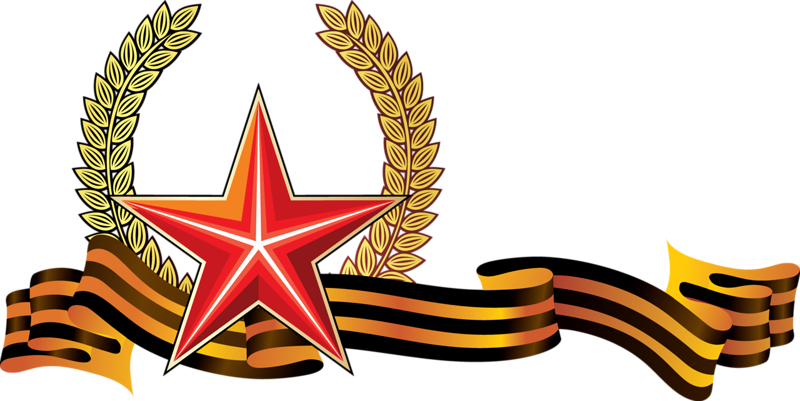 «ДЕНЬ ПОБЕДЫ» 

	Лучше всего дадут представление о военном времени книги. Сегодня литература на военную тематику переиздается редко. Обратитесь в библиотеку – там вам помогут найти сборники коротких рассказов о войне для младшего школьного возраста. Некоторые из них уже можно прочитать малышу. 
	Накануне 9 мая по ТВ будут транслироваться фильмы о войне и кадры военных лет. Не спешите выключить телевизор. Вместе с ребенком просмотрите отрывки. Не переусердствуйте: кроха слишком впечатлителен. 
	Обо всех ужасах войны ему знать не нужно. Песни военных лет поднимали дух бойцам, вселяли веру в победу, звали в бой, напоминали о доме. Пока малыш не проникнется атмосферой военных лет, слушая «Священную войну». А вот «Катюшу» будет исполнять с удовольствием.
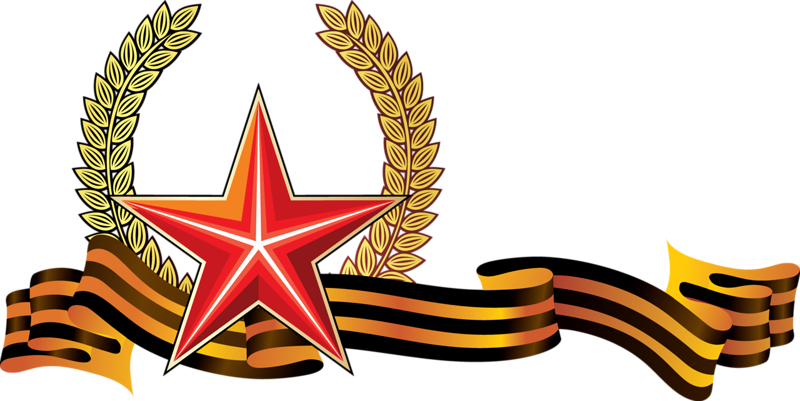 Выучите вместе с ребенком к празднику стихи, которые он сможет прочитать на утреннике в детском саду:
Н. Найденова 

Пусть небо будет голубым, Пусть в небе не клубится дым, Пусть пушки грозные молчат И пулеметы не строчат, Чтоб жили люди, города… Мир нужен на земле всегда!
Н. Иванова

Что за праздник?
В небе праздничный салют,Фейерверки там и тут.Поздравляет вся странаСлавных ветеранов.
А цветущая веснаДарит им тюльпаны,Дарит белую сирень.Что за славный майский день?
Т. Белозеров

 Майский праздник – День победы Отмечает вся страна. Надевают наши деды Боевые ордена. Их с утра зовет дорога На торжественный парад, И задумчиво с порога Вслед им Бабушки глядят.
Каждые родители стараются привить ребенку качества, которые в будущем помогут ему достичь успеха: целеустремленность, умение быстро адаптироваться к постоянно меняющимся условиям работы, настойчивость... К сожалению, уделяя должное внимание воспитанию «успешного» человека, родители забывают о таких важных понятиях, как сопереживание, великодушие. 
	Милые дети вырастают в черствых, эгоистичных людей. От этого страдают, в первую очередь, сами родители. В конечном итоге, от этого страдает человечество. Помогите малышу стать сильным и добрым, жестким и милосердным одновременно! В вашем распоряжении – исторический пример Великой Отечественной войны. Злые и жестокие враги получили достойный отпор. Мужественные и храбрые солдаты никогда не теряли силы духа, сражались до последнего, защищая свою Родину, свой дом. 

НАМ  ЕСТЬ  НА  КОГО  РАВНЯТЬСЯ!
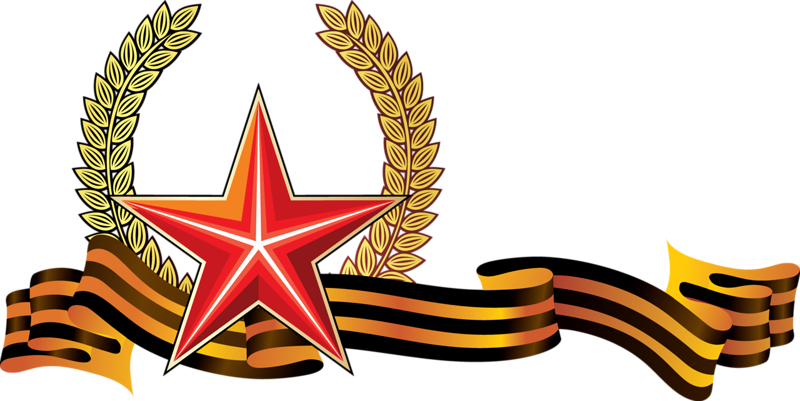